Met de wolken
De terugkomst van Christus
Leidende teksten
Het boek Openbaring

Het tweede deel van het boek Daniël

Rede over de laatste dingenMattheüs 24
Het blijft interpretatie
‘Niets is zo onvoorspelbaarals de toekomst’Een boerenwijsheid

‘Als je het ziet, dan zie je het ook’Vrij naar Godfried Bomans(niet Johan Cruijff)
We werken van achteren naar voren
We beginnen dus bij het einde,bij het doel van de geschiedenis

Vandaar proberen we ‘naar voren’ te gaan.
Het einde van de geschiedenis
De laatste vijand die vernietigd wordt is de dood1 Kor 15:26

God zal over alles en allen regeren1 Kor. 15:28
Het einde van de geschiedenis Efeze 1:20-21
Die macht (van God) was ook werkzaam in Christus toen God hem opwekte uit de dood en hem in de hemelsferen een plaats gaf aan zijn rechterhand, hoog boven alle hemelse vorsten en heersers, alle machten en krachten en elke naam die genoemd wordt, niet alleen in deze wereld maar ook in de toekomstige.
Het einde van de geschiedenis Efeze 1:22-23
Hij (God) heeft alles aan zijn (Christus’)voeten gelegd en hem als hoofd over alles aangesteld, voor de kerk, die zijn lichaam is, de volheid van hem die alles in allen vervult.
Openbaring 21:1,2,5
Ik zag een nieuwe hemel en een nieuwe aarde. Want de eerste hemel en de eerste aarde zijn voorbij, en de zee is er niet meer.
Toen zag ik de heilige stad, het nieuwe Jeruzalem, uit de hemel neerdalen, bij God vandaan. 
…
Hij die op de troon zat zei: ‘Alles maak ik nieuw!’
Nieuw Jeruzalem
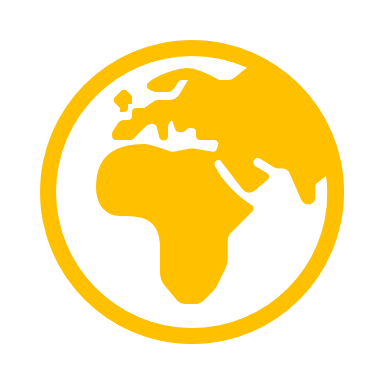 Wat gaat daaraan vooraf?
De grote witte troon

Het duizendjarig rijk

Armageddon

Grote Verdrukking
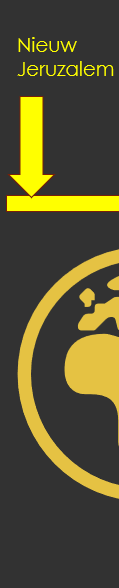 Christus op Olijfberg
Beest
Valse profeet
Hoer
Grote verdrukking
3.5 jaar
1000 jarig rijk
3.5 jaar
Satan geoordeeld
Bruiloft van het Lam
Arma-geddon
Beeld in de tempel
Satan losgelaten
Satan geketend
Witte troon
Opname van de Gemeente?
Christus op Olijfberg
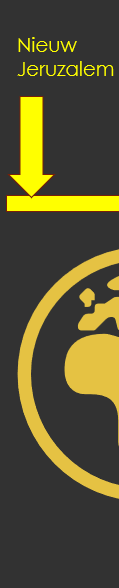 Opname Gemeente
Beest
Valse profeet
Grote verdrukking
Satan geoordeeld
3.5 jaar
3.5 jaar
1000 jarig rijk
Bruiloft van het Lam
Arma-geddon
Beeld in de tempel
Satan losgelaten
Satan geketend
Witte troon
Wat moeten wij hier nu mee?
We praten al heel lang over de aanstaande komst van de Heer

Wat betekent dit nu voor ons dagelijkse leven met God?
Antwoord vanuit het einde van de eerste eeuw
‘Waar blijft hij nu? Hij had toch beloofd te komen? De generatie voor ons is al gestorven, maar alles is nog steeds zoals het sinds het begin van de schepping geweest is.’
2 Petrus 3:4
Gods tijdrekening is van een andere orde
Eén ding mag u niet over het hoofd zien, geliefde broeders en zusters: voor de Heer is één dag als duizend jaar en duizend jaar als één dag.2 Petrus 3:8
God heeft geduld
De Heer is niet traag met het nakomen van zijn belofte, zoals sommigen menen; hij heeft alleen maar geduld met u, omdat hij wil dat iedereen tot inkeer komt en niemand verloren gaat.2 Petrus 3:9
Op ons ligt een morele plicht
De dag van de Heer zal komen als een dief. De hemelsferen zullen die dag met luid gedreun vergaan, de elementen gaan in vlammen op, de aarde wordt blootgelegd en alles wat daarop gedaan is komt aan het licht. Als dit allemaal op die manier te gronde gaat, hoe heilig en vroom moet u dan niet leven2 Petrus 3:10
Noblesse oblige
Maar wij vertrouwen op Gods belofte en zien uit naar een nieuwe hemel en een nieuwe aarde, waar gerechtigheid woont. Omdat u hiernaar uitziet, geliefde broeders en zusters, moet u zich inspannen om smetteloos, onberispelijk en in vrede door hem te worden aangetroffen.2 Petrus 3:13-14